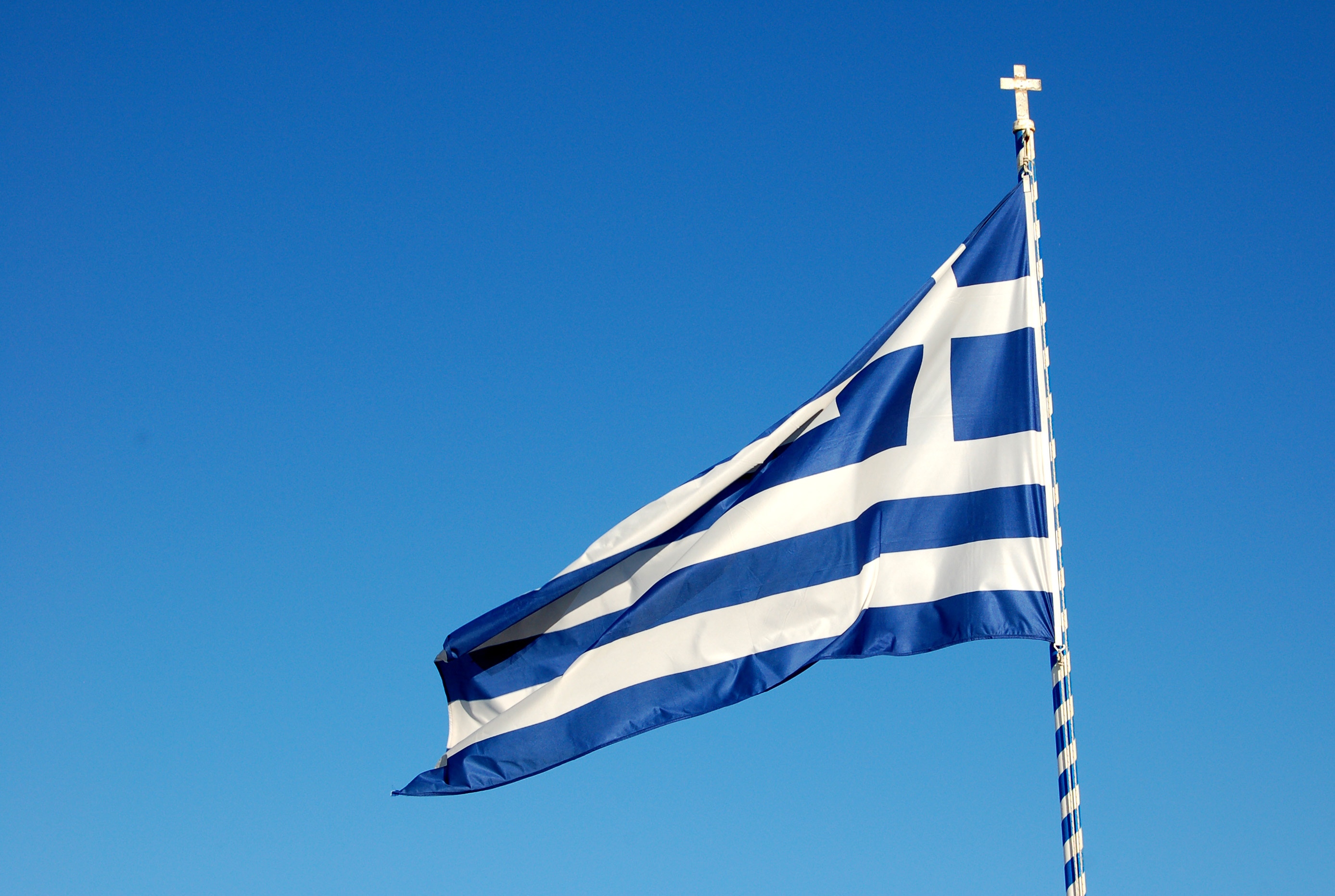 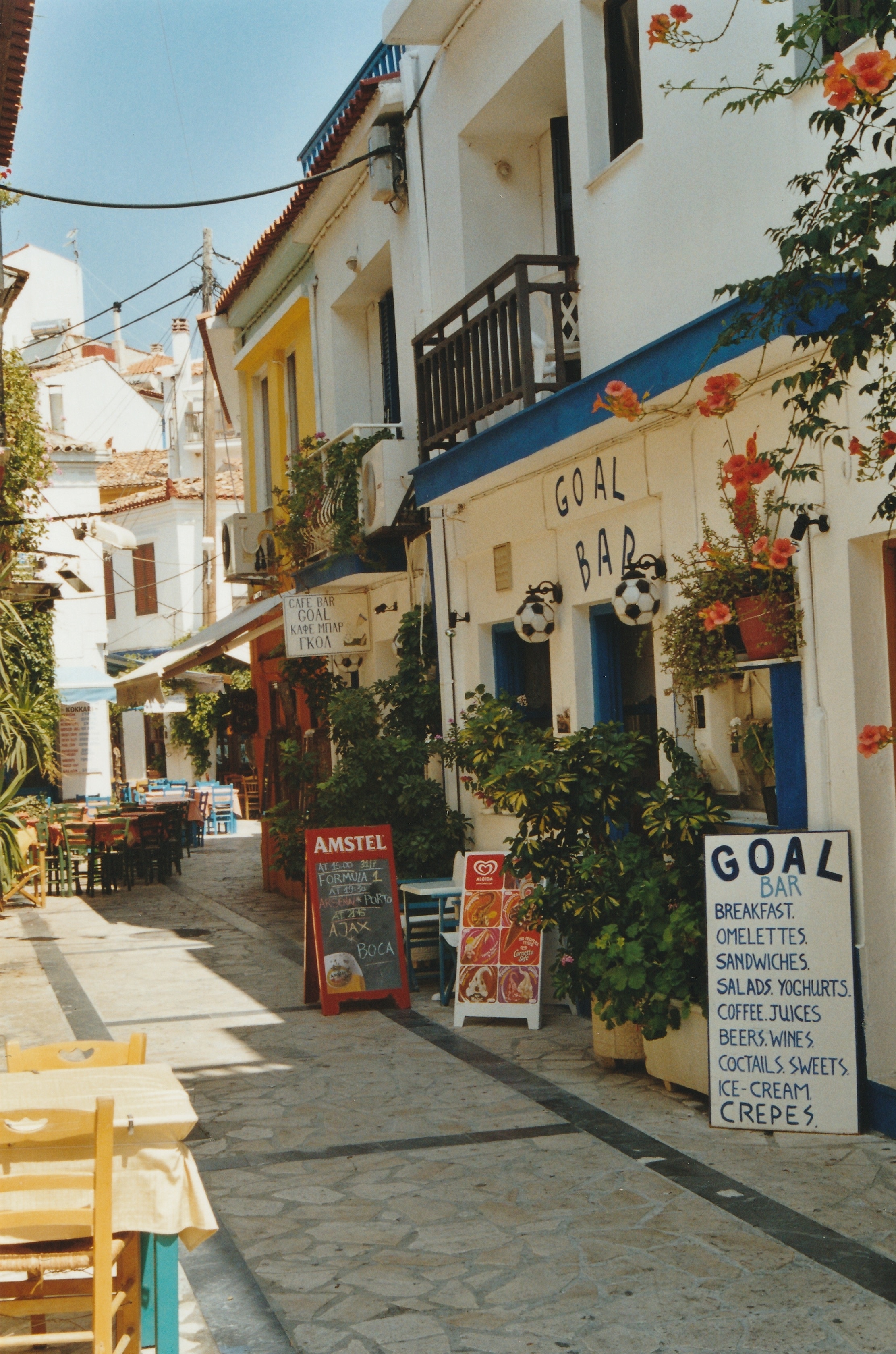 Greece Summer Program Week 3
Today’s Class
Checklist
Form Completion
Room Assignments
Brief Overview of Booklet
Introduce Jacob
Overview of Greece History and its’ Multicultural Society
Cultural Understanding and Openness to a Transformative Experience